EDW Architecture Overview
for Standard Implementations
OnPrem - SQL Datawarehouse and Multidimensional / Tabular Models

Azure - SQL (Managed Instance) Datawarehouse and Tabular Models

Azure – Lakehouse and Tabular Models
Data Warehouse = On-Premise SQL database
Users
Power Users
Tabular Model
Cube
Tabular Model
e
Tabular Model
Database
AS  MDM
Database
AS  TAB.
DATA WAREHOUSE
[POC].
(Proof Of Concept)
[DSV].
[DM_XXX].
[DM_YYY].
Principally      de-normalized structure
Principally      de-normalized structure
Principally      de-normalized structure
Other sources
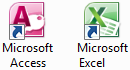 [EDW].
[DX].
[ETL].
[SYS].
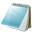 Validated and formatted data in a progressively de-normalized structure
TXT/CSV
ORACLE
SQL
[STAGE].
CRM DB
Same predominantly normalized structure as sources
Source 
schema/tables
CRM: 
DB: SQL
ERP DB
Source 
schema/tables
ERP: 
(AX/NAV)
DB: SQL
EDW
DB:SQL
Data Warehouse = Azure SQL database (Managed Instance)
Using Data lake for On-Prem to Azure uploads
Users
Power Users
LANDING
Tabular Model
Cube
Tabular Model
e
Tabular Model
Database
AS  MDM
Streaming data…
Database
AS  TAB.
IoT Feeds
Data Lake
DATA WAREHOUSE
Social Media
[POC].
(Proof Of Concept)
[DSV].
[DM_XXX].
[DM_YYY].
Principally      de-normalized structure
Principally      de-normalized structure
Principally      de-normalized structure
Other sources
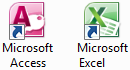 [DX].
[ETL].
[SYS].
[EDW].
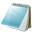 Validated and formatted data in a progressively de-normalized structure
TXT/CSV
ORACLE
SQL
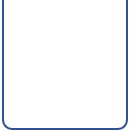 [STAGE].
CRM DB
Same predominantly normalized structure as sources
Source 
schema/tables
CRM: 
DB: SQL
ERP DB
Source 
schema/tables
ERP: 
(AX/NAV)
DB: SQL
Azure
Azure
EDW
DB:SQL (MI)
ADLS Gen2
Data Warehouse = Azure SQL database (Managed Instance)
Using Data lake for On-Prem to Azure uploads and [DX] layer storage
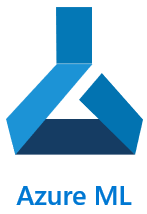 Power BI – Desktop
Azure ML
Data scientist
Data engineer
LANDING
RAW
(DX)
RAW
(DX)



VAULT
Tabular Model
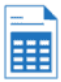 Cube
Tabular Model
e
Tabular Model
Database
AS  MDM
Streaming data…
Database
AS  TAB.
Base level consumers
Analyst
IoT Feeds
Data Lake
DATA WAREHOUSE
Social Media
[POC].
(Proof Of Concept)
[DSV].
[DM_XXX].
[DM_YYY].
Principally      de-normalized structure
Principally      de-normalized structure
Principally      de-normalized structure
Other sources
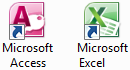 [ETL].
[SYS].
[EDW].
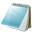 Validated and formatted data in a progressively de-normalized structure
TXT/CSV
ORACLE
SQL
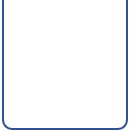 [STAGE].
CRM DB
Source 
schema/tables
CRM: 
DB: SQL
Same predominantly normalized structure as sources
[DX].
ERP DB
Source 
schema/tables
ERP: 
(AX/NAV)
DB: SQL
Azure
Azure
EDW
DB:SQL (MI)
ADLS Gen2
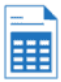 Data Warehouse evolved to Data Lakehouse 
Entirely hosted in Azure Data Lake Storage using Delta table format and metadata layer
Data scientist
Data engineer
Analyst
Base level consumers
Data Lake
LAB
TRUSTED
(EDW)
REFINED
(DM’s)
RAW
(DX)
LANDING
RAW
(DX)


VAULT
RAW
(DX)



VAULT
[DM_YYY].
[DSV].
[DM_XXX].
Principally      de-normalized structure
Streaming data…
IoT Feeds
Social Media
[EDW].
Other sources
(POC)
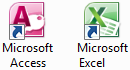 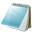 TXT/CSV
Same predominantly normalized structure as sources
ORACLE
SQL
[DX].
CRM DB
Source 
schema/tables
CRM: 
DB: SQL
ERP DB
Source 
schema/tables
ERP: 
(AX/NAV)
DB: SQL
Azure
ADLS Gen2
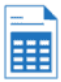 Data Warehouse evolved to Data Lakehouse 
Entirely hosted in Azure Data Lake Storage using Delta table format and metadata layer
Data scientist
Data engineer
Analyst
Base level consumers
Data Lake
LAB
TRUSTED
(EDW)
REFINED
(DM’s)
RAW
(DX)
LANDING
RAW
(DX)


VAULT
RAW
(DX)



VAULT
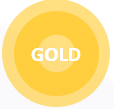 Data in the Gold layer of the lakehouse is typically organized in consumption-ready "project-specific" databases. The Gold layer is for reporting and uses more de-normalized and read-optimized data models with fewer joins.
Similar to the SQL-based Datawarehouse’s [DM] schemas.
Streaming data…
IoT Feeds
Social Media
In the Silver layer of the lakehouse, the data from the Bronze layer is matched, merged, conformed and cleansed ("just-enough") so that the Silver layer can provide an "Enterprise view" of all its key business entities, concepts and transactions
Similar to the SQL-based Datawarehouse’s [EDW] schema.
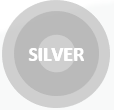 Other sources
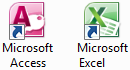 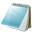 The Bronze layer is where we land all the data from external source systems. The table structures in this layer correspond to the source system table structures "as-is," along with any additional metadata columns that capture the load date/time, process ID, etc. The focus in this layer is quick Change Data Capture and the ability to provide an historical archive of source
Similar to the SQL-based Datawarehouse’s [DX] schema.
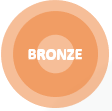 TXT/CSV
ORACLE
SQL
CRM DB
Source 
schema/tables
CRM: 
DB: SQL
ERP DB
Source 
schema/tables
ERP: 
(AX/NAV)
DB: SQL
Azure
ADLS Gen2
Data Warehouse evolved to Data Lakehouse 
Entirely hosted in Azure Data Lake Storage using Delta table format and metadata layer
INGESTION
/
COMPUTE
STORAGE
METADATA
Data Lake
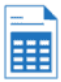 LAB
TRUSTED
(EDW)
REFINED
(DM’s)
RAW
(DX)
LANDING
RAW
(DX)


VAULT
RAW
(DX)



VAULT
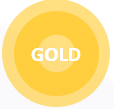 Base level consumers
Streaming data…
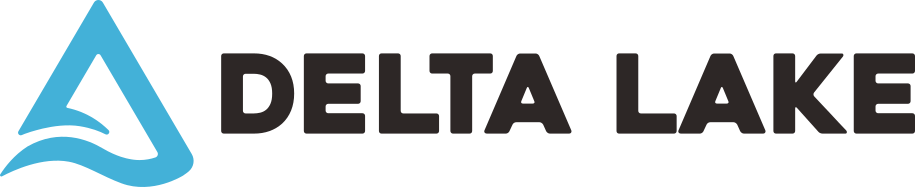 IoT Feeds
Social Media
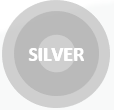 Apache 
Spark 
Pools
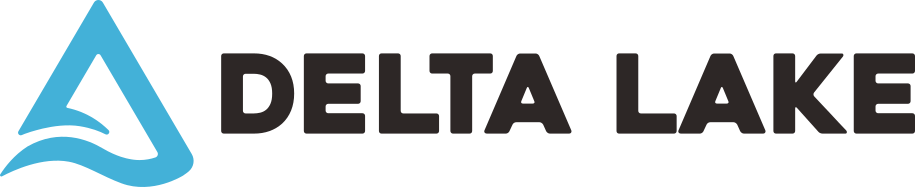 Analyst
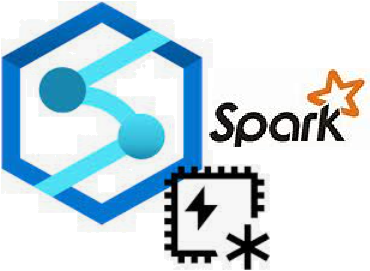 Other sources
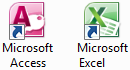 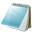 Data engineer
TXT/CSV
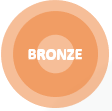 ORACLE
SQL
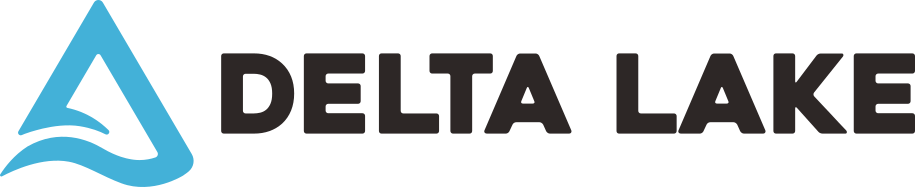 CRM DB
Source 
schema/tables
CRM: 
DB: SQL
Synapse 
Studio
Pipelines
Data scientist
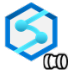 ERP DB
Source 
schema/tables
ERP: 
(AX/NAV)
DB: SQL
Azure
ADLS Gen2
Data Warehouse evolved to Data Lakehouse 
Entirely hosted in Azure Data Lake Storage using Delta table format and metadata layer
INGESTION
/
COMPUTE
STORAGE
METADATA
DATA LAKEHOUSE
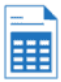 LAB
TRUSTED
(EDW)
REFINED
(DM’s)
RAW
(DX)
LANDING
RAW
(DX)


VAULT
RAW
(DX)



VAULT
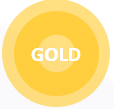 Hive\DMx
Views created for  specific Functions
Base level consumers
Hive\DMx
Views created for  specific Functions
Streaming data…
DMx | Xxx
Views created for  specific Functions
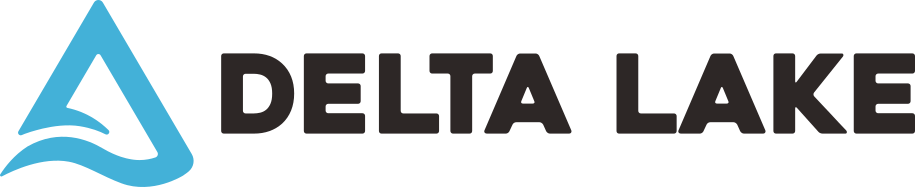 IoT Feeds
Social Media
DSV
Views created for  Tabular Models
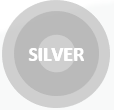 Apache 
Spark 
Pools
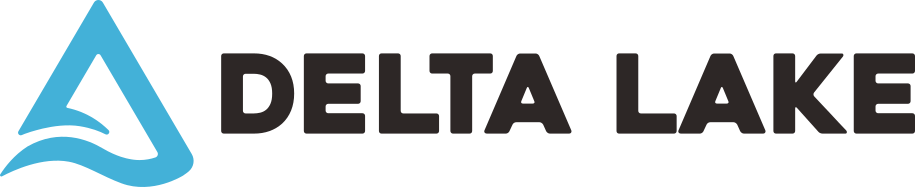 Analyst
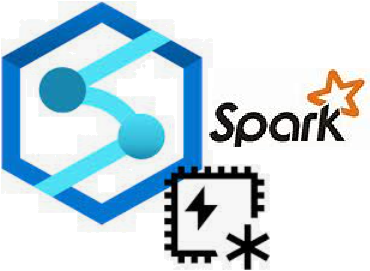 raw|trust|ref
Registered Delta tables
Other sources
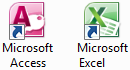 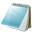 Data engineer
TXT/CSV
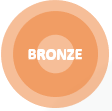 ORACLE
SQL
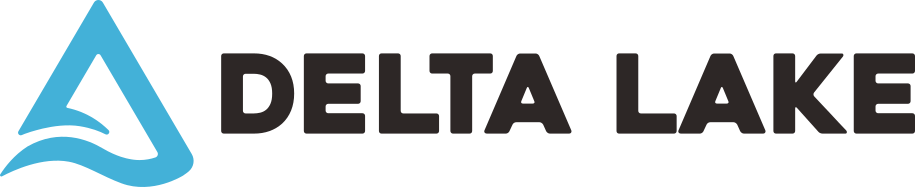 CRM DB
Source 
schema/tables
CRM: 
DB: SQL
Synapse
Studio
Pipelines
Data scientist
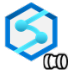 ERP DB
SQL 
On-Demand 
Pools
Source 
schema/tables
ERP: 
(AX/NAV)
DB: SQL
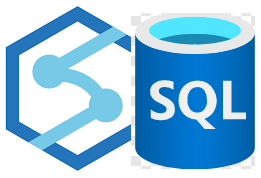 Azure
ADLS Gen2
Data Warehouse evolved to Data Lakehouse 
Entirely hosted in Azure Data Lake Storage using Delta table format and metadata layer
API
CONSUMPTION
INGESTION
/
COMPUTE
STORAGE
METADATA
DATA LAKEHOUSE
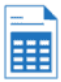 LAB
TRUSTED
(EDW)
REFINED
(DM’s)
RAW
(DX)
LANDING
RAW
(DX)


VAULT
RAW
(DX)



VAULT
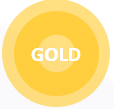 Hive\DMx
Views created for  specific Functions
Base level consumers
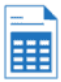 Hive\DMx
Views created for  specific Functions
Streaming data…
DMx | Xxx
Views created for  specific Functions
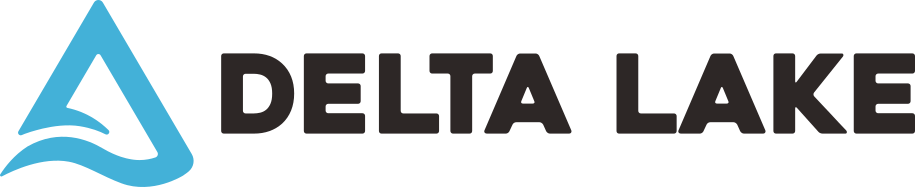 IoT Feeds
Power BI – Paginated Reports
Power BI – Tabular Models 
Power BI – Dashboards
Social Media
DSV
Views created for  Tabular Models
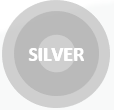 Apache 
Spark 
Pools
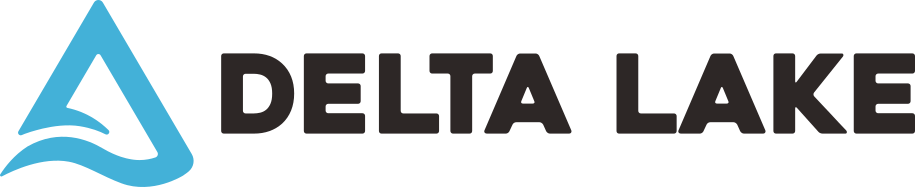 Analyst
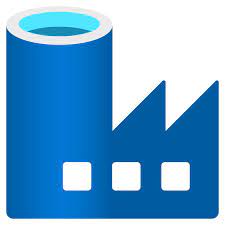 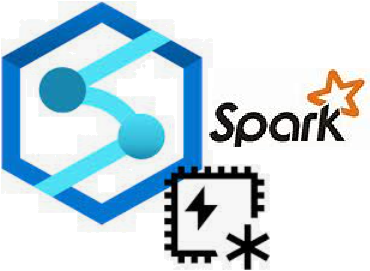 raw|trust|ref
Registered Delta tables
Other sources
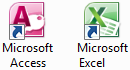 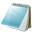 Data engineer
TXT/CSV
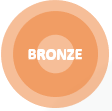 ORACLE
SQL
Power BI – Desktop
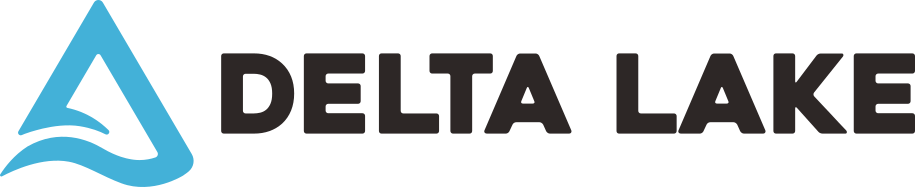 CRM DB
Source 
schema/tables
CRM: 
DB: SQL
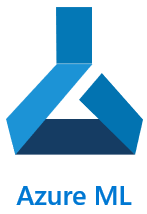 Synapse
Studio
Pipelines
Data scientist
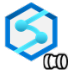 ERP DB
SQL 
On-Demand 
Pools
Source 
schema/tables
ERP: 
(AX/NAV)
DB: SQL
Azure ML
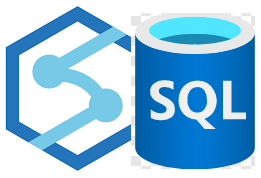 Azure
ADLS Gen2